Harshanee Jayasekera, PhD
Post-doctoral Research Associate




December 04, 2023 

Water, Climate & Health Program 
2023-2024 Research Seminar Series
The economic cost of groundwater nitrate contamination
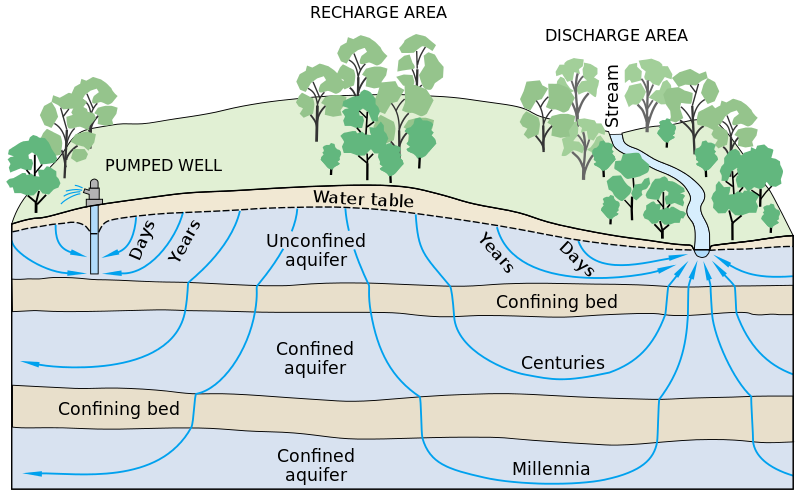 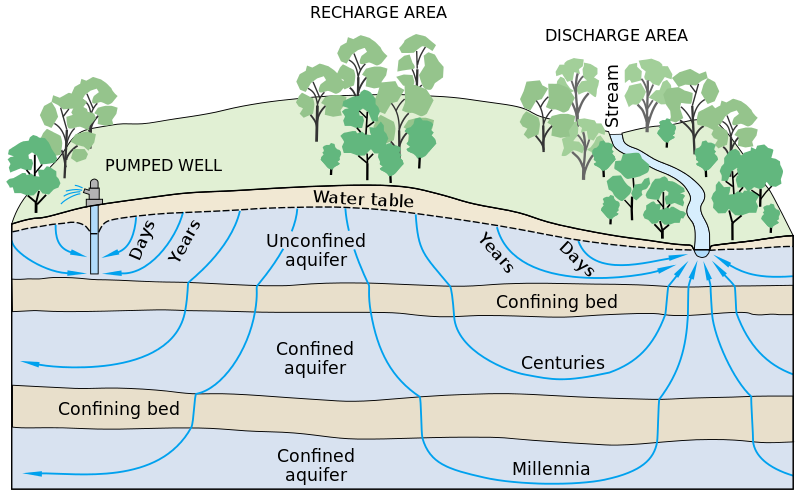 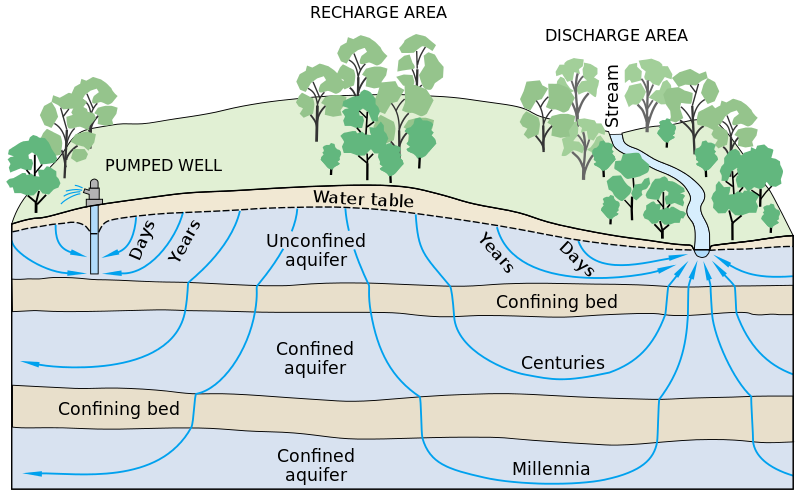 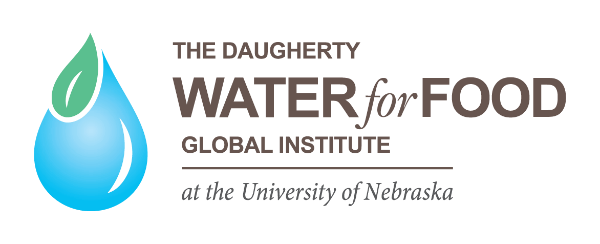 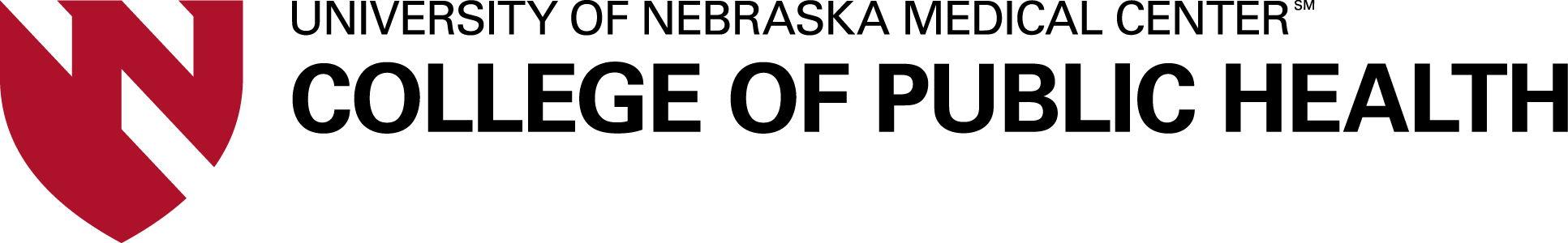 This Photo by Unknown Author is licensed under CC BY-SA
This Photo by Unknown Author is licensed under CC BY-SA
This Photo by Unknown Author is licensed under CC BY-SA
The health and economic cost of groundwater nitrate contamination in Nebraska
Key points
Approach
State of Nebraska groundwater
NE Nitrate levels
Drinking water nitrate levelsCommunity water system wells
Over the last 25 years average nitrate levels have increased by about 2 mg/L
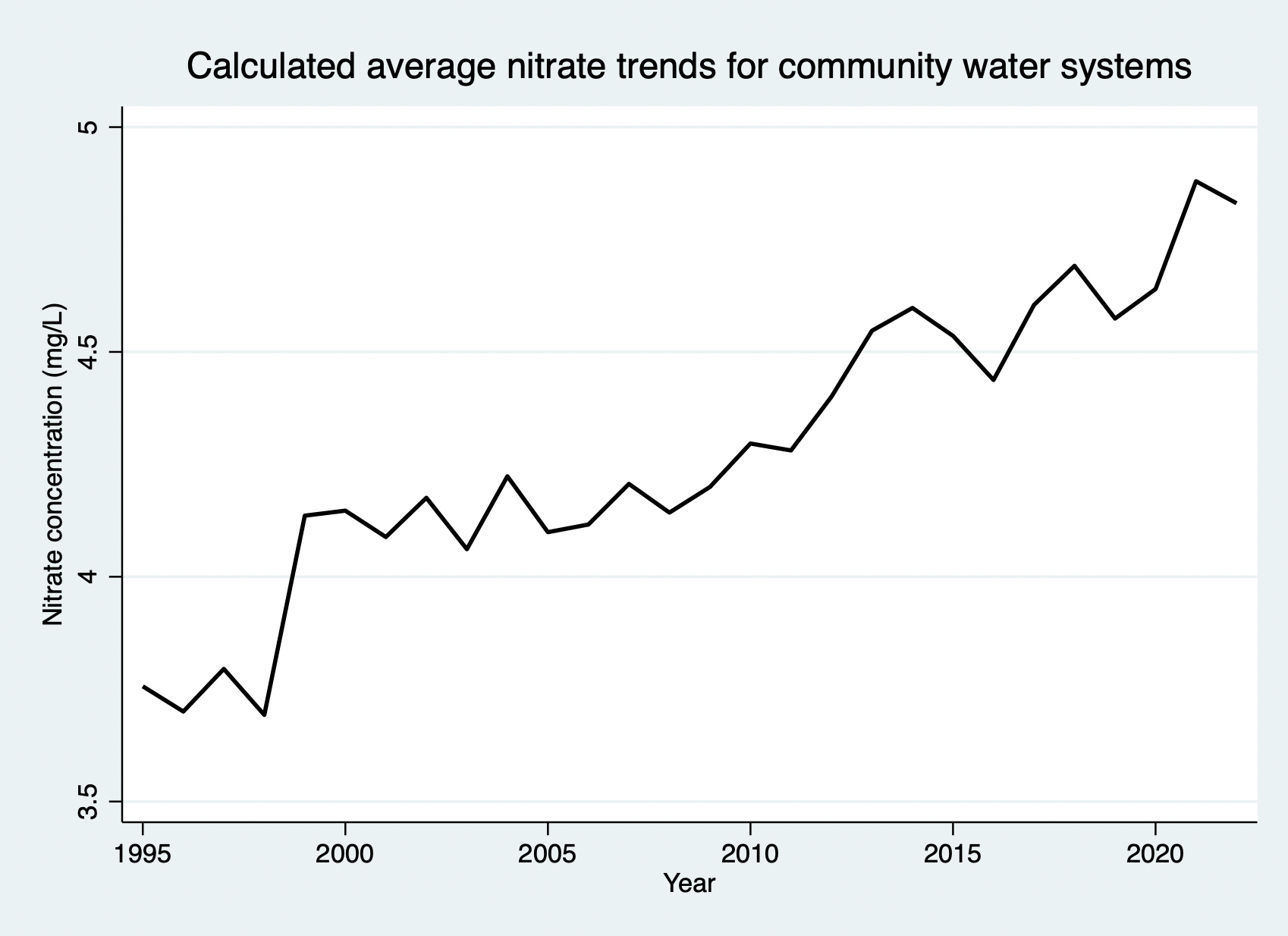 Drinking water compliance record
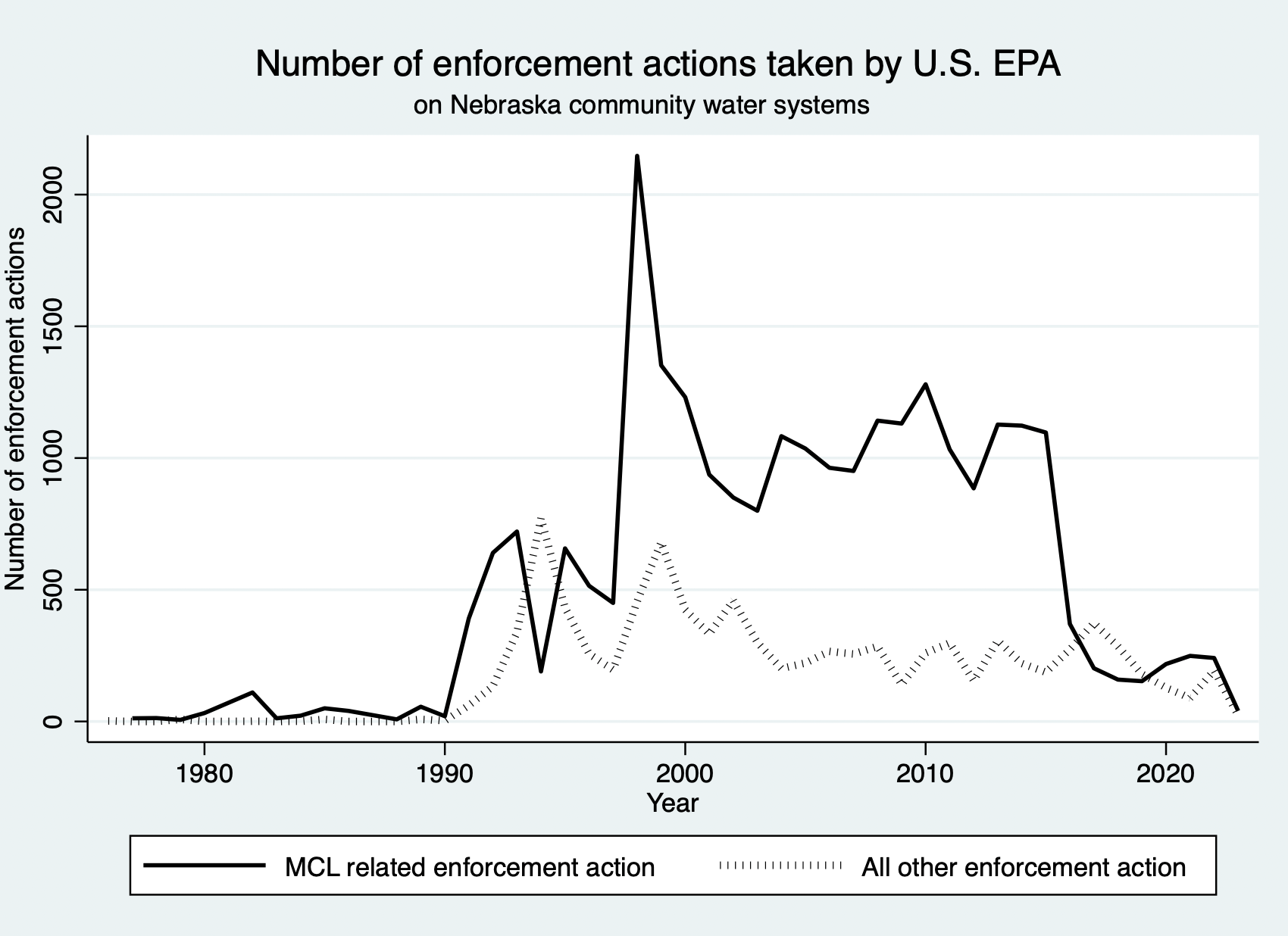 In recent years, NE community water systems have become more compliant
Caution! One compliance violation can trigger multiple enforcement actions
Drinking water nitrate levelsPrivate (domestic) wells
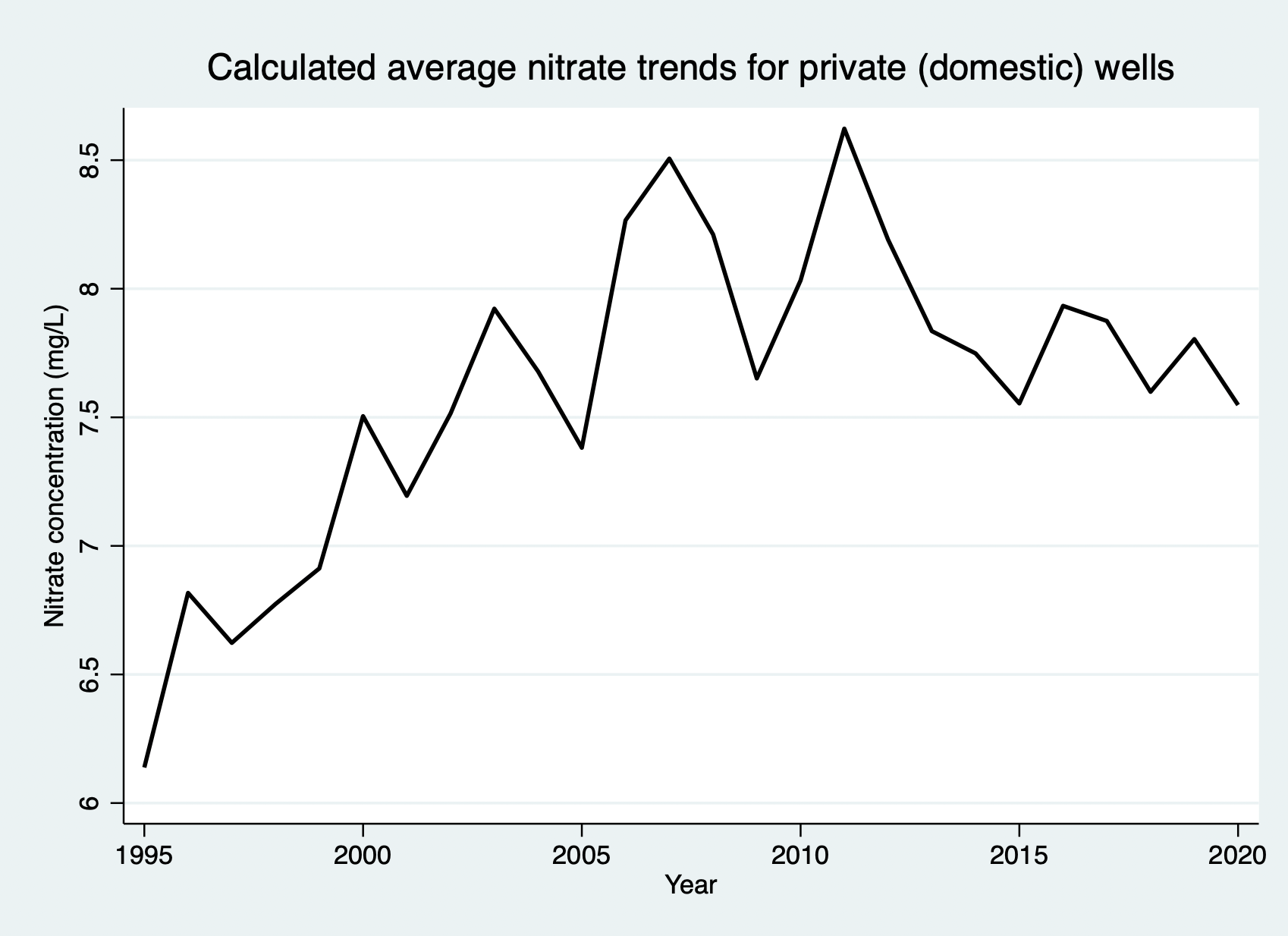 Average nitrate levels in private (domestic) wells are closer to 10mg/L
Drinking water nitrate levels
On average, Nebraska’s drinking water is safe 


However, there are notable exceptions
Cost of ensuring safe drinking water
Current nitrate levels are affected by past management actions 
Water blending 

Water purchasing
Cost of ensuring safe drinking water
Moving wellfields

New infrastructure costs

New pipeline connections

Other costs e.g. easement of land
Cost of ensuring safe drinking water
Well drilling and decommissioning costs
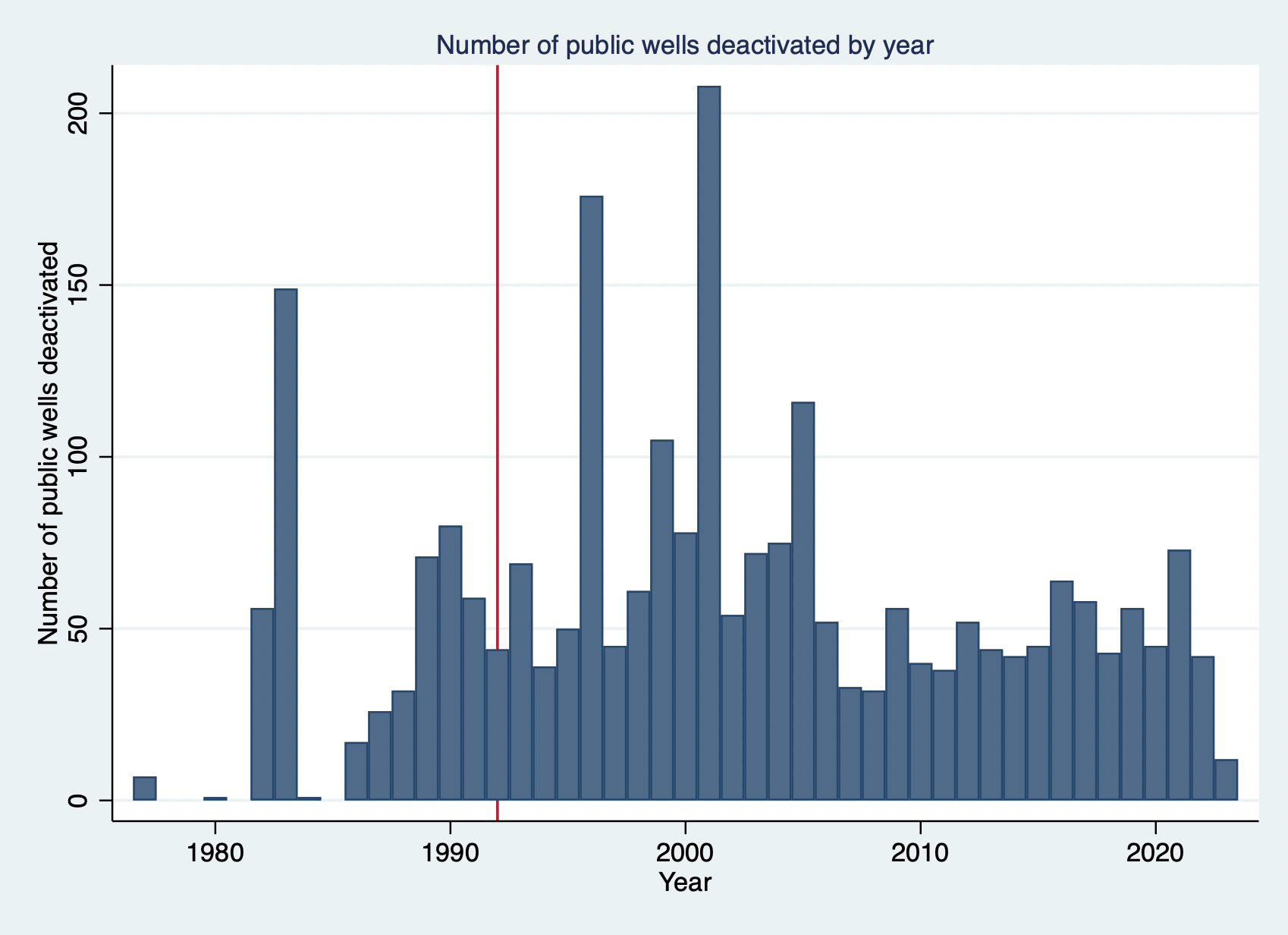 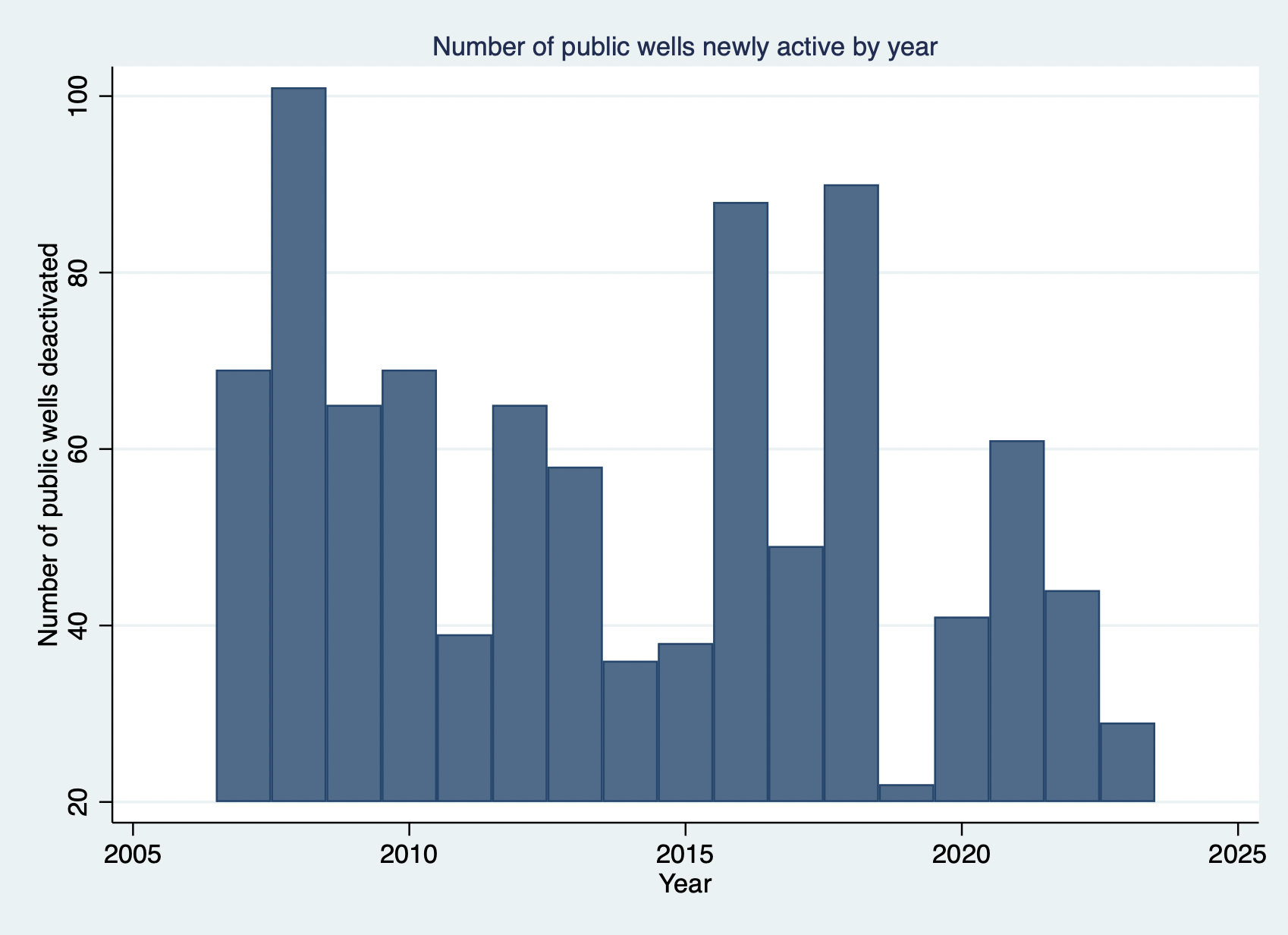 Cost of ensuring safe drinking water
Water purification
Notes –
Water systems by the size of the population it serves, and indication if any of the facilities (e.g. well, collection center etc.) in the water system is being treated (for any contaminant not necessarily for nitrate).
Source – EPA Safe Drinking Water Information System
Cost of ensuring safe drinking water
Purification costs (Tang et. al, 2018)


Reverse Osmosis (RO)  $0.22 - $4.6 (USD 2010/’000 gallons)
Ion Exchange (IX)  $0.69 - $19.16 (USD 2010 /’000 gallons)
Per capita water use/year  29,930 gallons (US EPA)
Cost of ensuring safe drinking water
Water quality management is expensive 

Possibly larger financial burdens on smaller community water systems and rural households
Water quality protection works
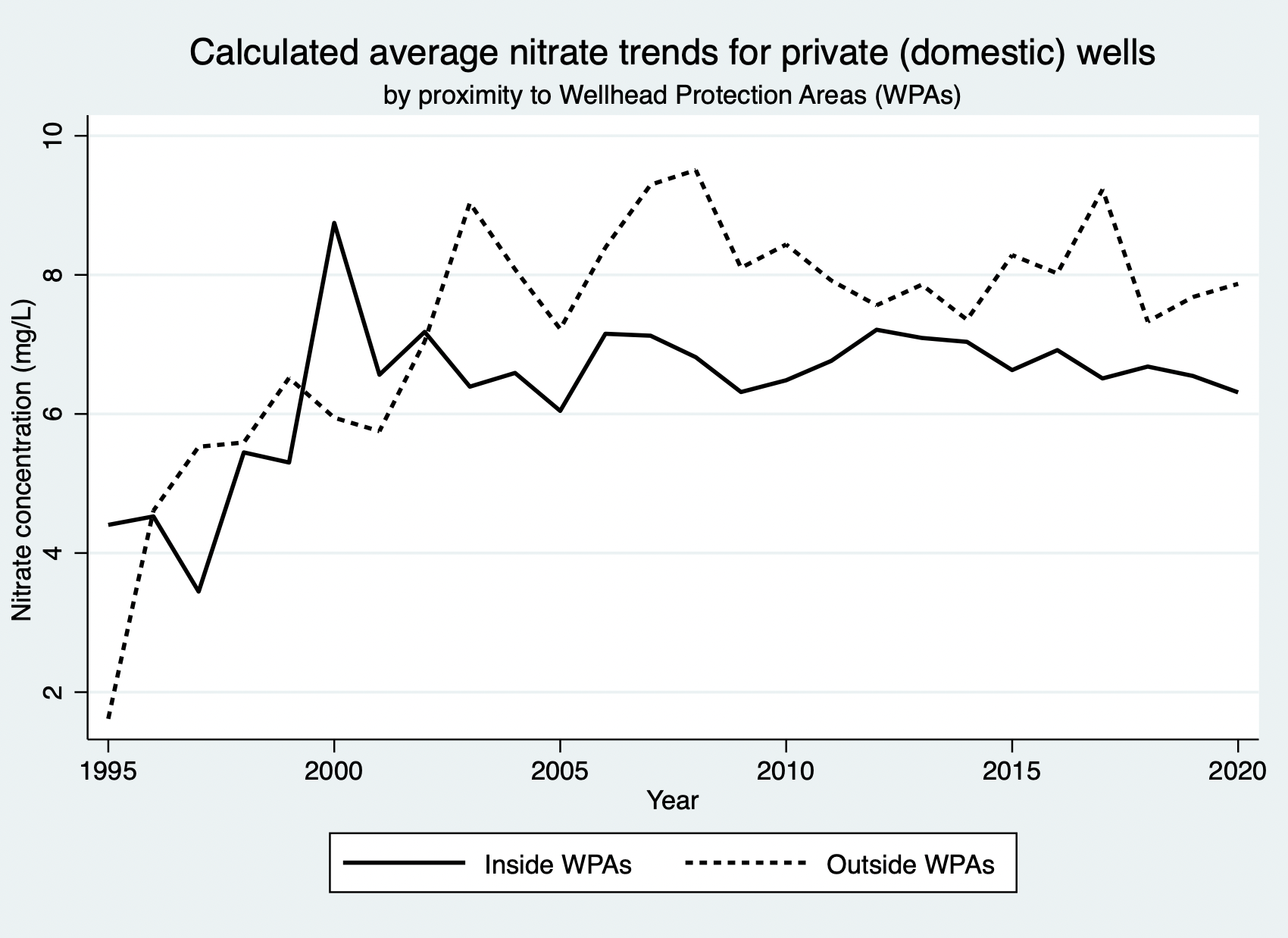 Wellhead protection areas have managed to reduce source water contamination
Water quality protection
Almost all the NE community water system wellfields are in WPAs

Additional protections will likely be successful
Re: Key points
Project-related products





Health and economic impact analysis of nitrate pollution in Nebraska's groundwater



Nitrate management in Nebraska community water systems is a complex issue: A short article analyzing nitrate trends in Nebraska community water systems



Nitrate Contamination in Drinking Water: An article, published in The Actuary magazine, that provides an overview of potential pollution causes and adverse health outcomes linked to nitrate contamination



Value of water quality: A recorded Nebraska Water Center seminar presentation on the economic costs of nitrate contamination in Nebraska’s groundwater
Thank you!Contact: djayasekera@nebraska.edu
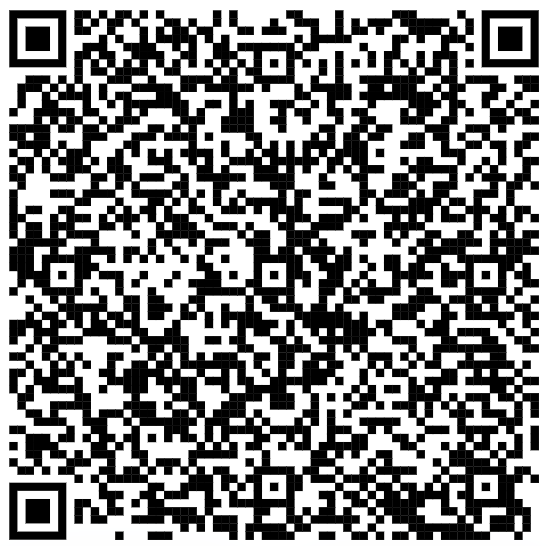 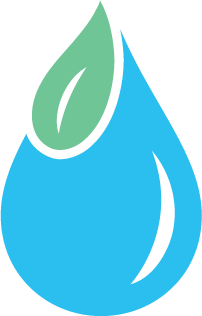 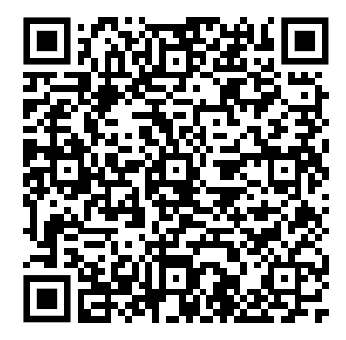 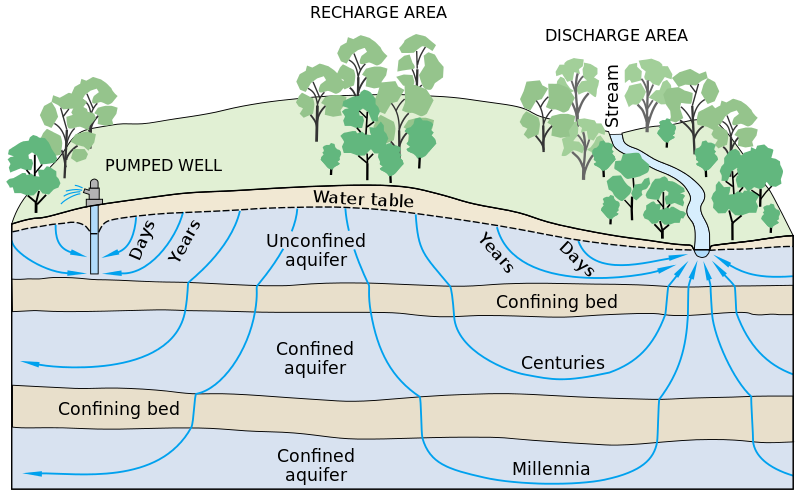 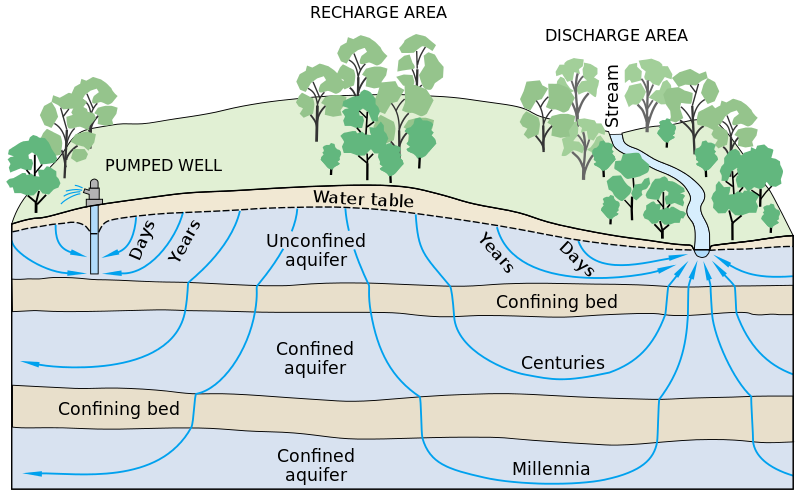 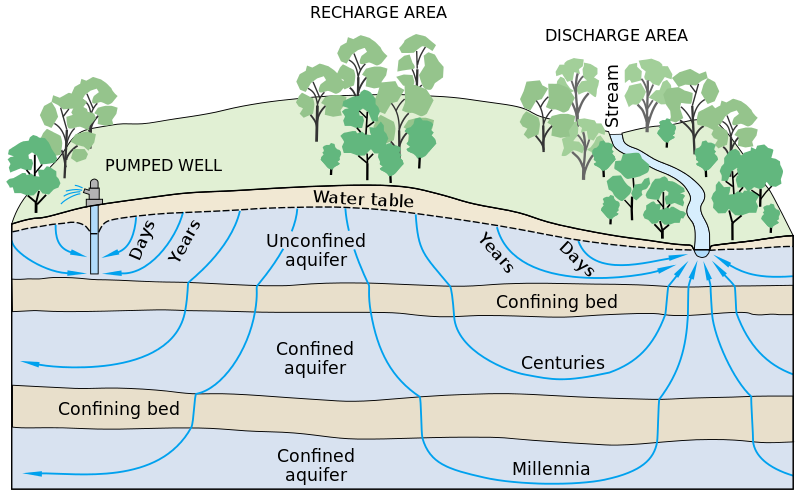 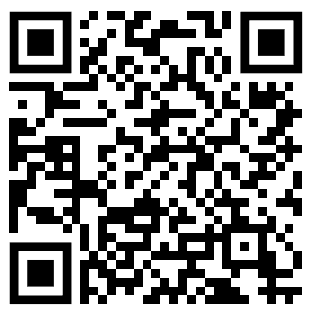 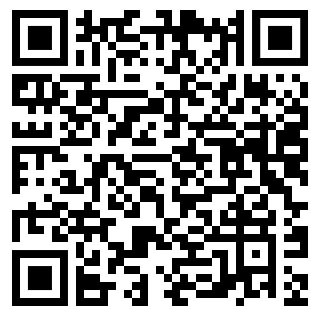 This work was supported by the Water, Climate and Health Program, UNMC College of Public Health project, Health and Economic Impact Analysis of Nitrate Contamination of Groundwater in Nebraska, and the Daugherty Water for Food Global Institute at the University of Nebraska.
This Photo by Unknown Author is licensed under CC BY-SA
This Photo by Unknown Author is licensed under CC BY-SA
This Photo by Unknown Author is licensed under CC BY-SA